BE AWARE OF YOUR PERSONAL BIASES 
(eg. vegetarian diet, weight or poverty stigma)

SLOW DOWN to aid attention and regain 
session focus

ASK FOR PERMISSION when delving into 
sensitive topics

Use OPEN ENDED QUESTIONS to let the client direct the conversation





EXPRESS EMPATHY and be genuine
Use AFFIRMATIONS to boost the client’s confidence
Use REFLECTIVE LISTENING (Repeating, Rephrasing, Paraphrasing) to bring self-awareness to the client
Use SUMMARY STATEMENTS to ensure that you understand correctly
DEVELOP DISCREPANCY to support health 
behaviour change
ROLL WITH RESISTANCE to prevent defensive behaviour
SUPPORT SELF-EFFICACY and encourage the client to come up with their own solutions
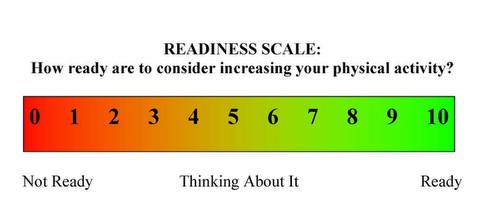